MANUAL

TELEFONO WEB RTC
Validación comunicación teléfono WebRTC
– 1 Ícono que muestra el estado de la comunicación SIP con el asterisk
 
– 2 Espacio para escribir el número de teléfono
 
– 3 Abre panel del teclado numérico
 
– 4 Líneas de llamadas
 
– 5 Abre panel de herramientas por cada línea
 
– 6 Abre panel de información de conexión con el servidor asterisk
 
– 7 Llamar, pausar, colgar línea activa del teléfono
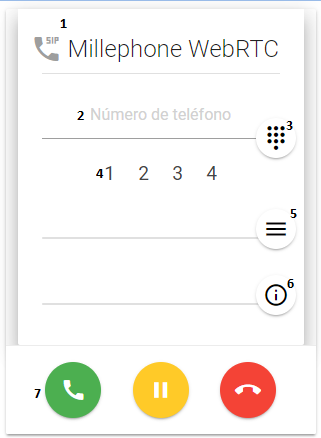 Estado SIP
Salida Manual


Entrada, Predictivo, Blend


Realizando operación SIP (Registrandose, realizando llamada, recibiendo llamada)


En llamada
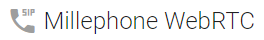 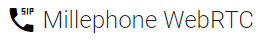 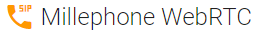 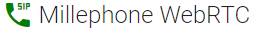 Estado SIP
Error en la extensión SIP y causa en panel de información
de conexión con el servidor asterisk
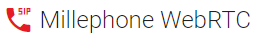 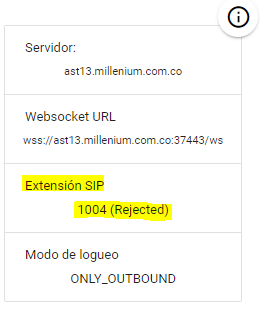 Estado SIP y canal
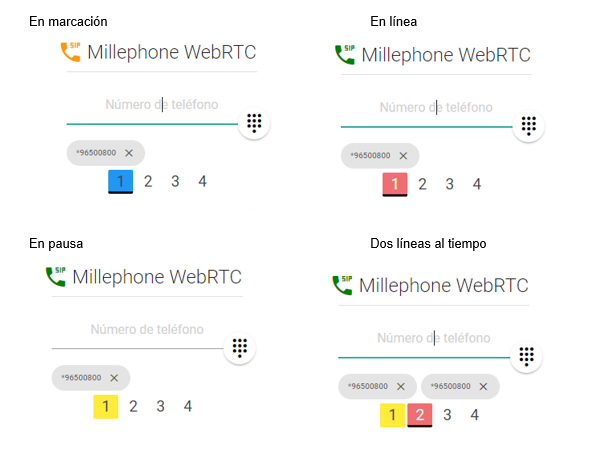 Transferencias
Realizando transferencia directa:

* Seleccione la línea que va a transferir
* Escriba un número en (1) si desea transferir a un número 
* Selecciones transferencia (2)
* Seleccione a destino de la transferencia (3), puede ser al número que ingresó o al canal 2
* Oprima TRANSFERIR (4) si quiere realizar el proceso
(Para la transferencia asistida solo se conectan los dos canales activos con el mismo botón de transferencia para ello debemos estar conectados con dos  personas en el canal 1 y canal 2)
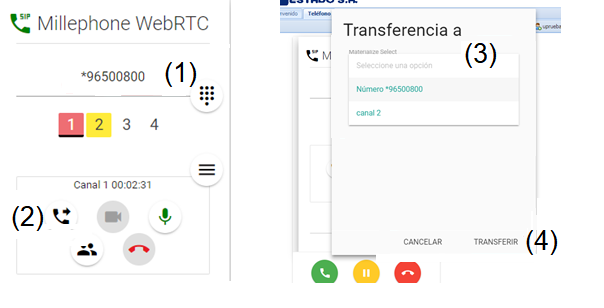 Transferencias
Extensiones de transferencia:
Conferencias
Realizando Conferencia
 
Deben existir al menos 2 canales en línea (1)
Oprimir el botón de conferencia (2)
Colgar las llamadas (3) desde la última que entró a la conferencia (Canal 2) hasta la primera que ingresó (Agente)
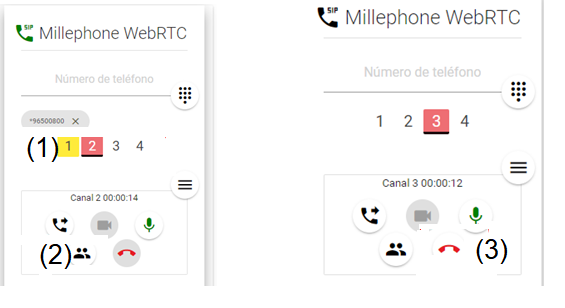